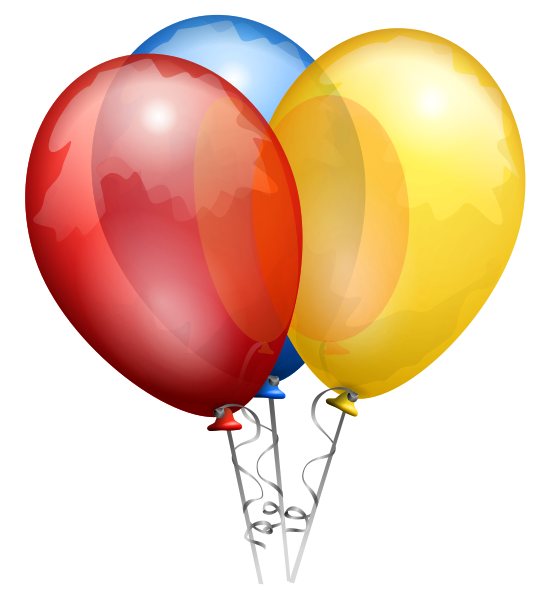 স্বাগতম
শিক্ষক পরিচিতি
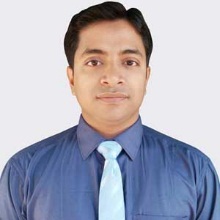 মোহাম্মদ রুহুল আমীন স্বপন
 সহকারী শিক্ষকঘাগটিয়া সরকারি প্রাথমিক বিদ্যালয়
তাহিরপুর,সুনামগঞ্জ।
চলো একটি গান শুনি
পাঠ পরিচিতি
শ্রেণি 	- প্রথম
বিষয়	- বাংলা
পাঠ	- ২3, বর্ণ শিখি
পাঠ্যাংশ	- য, র, ল, শ, ষ
সময় 	- ৪০ মিনিট (প্রতি পিরিয়ড)
তারিখ	-
(মোট পিরিয়ড সংখ্যা – 07)
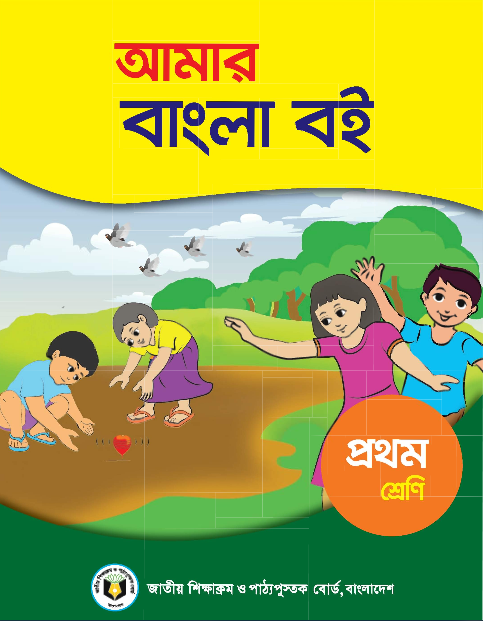 শিখনফল
শোনা- ১.১.3 - বাক্য ও শব্দে ব্যবহৃত বাংলা বর্ণমালার ধবনি মনোযোগ সহকারে শুনবে ও মনে রাখবে ।
বলা- ১.১.১ - বাক্য ও শব্দে ব্যবহৃত বাংলা বর্ণমালার ধবনি স্পষ্ট ও শুদ্ধভাবে বলতে পারবে ।
য
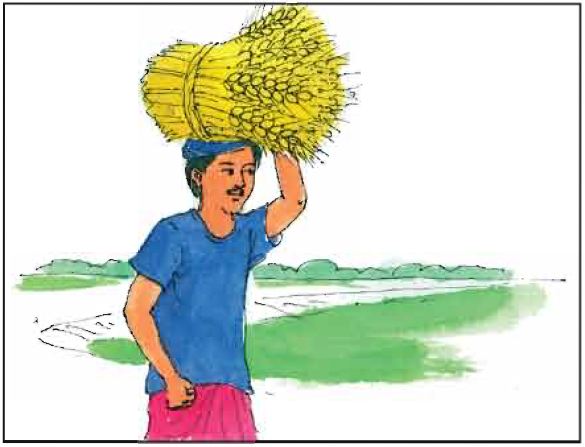 যব আনি
যব
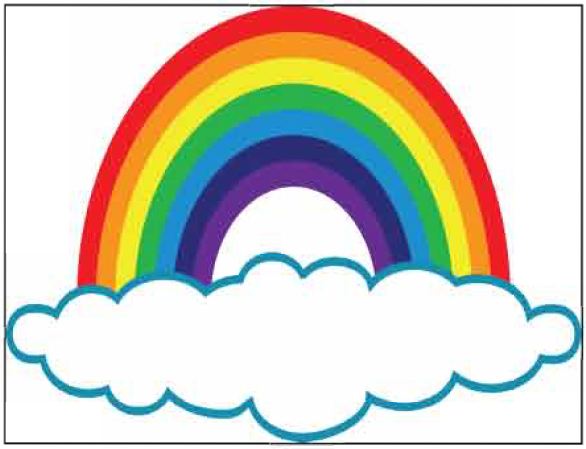 র
রং চিনি
রং
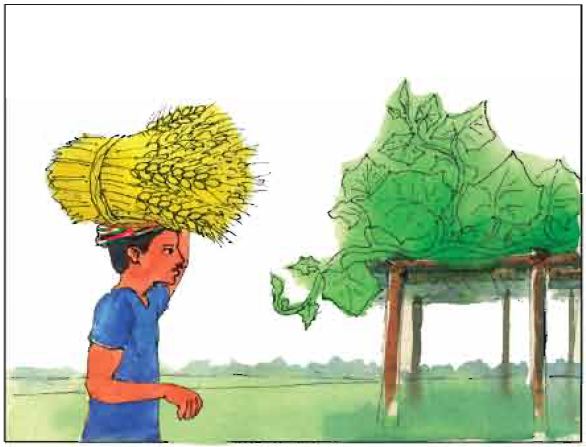 ল
লতা দোলে
লতা
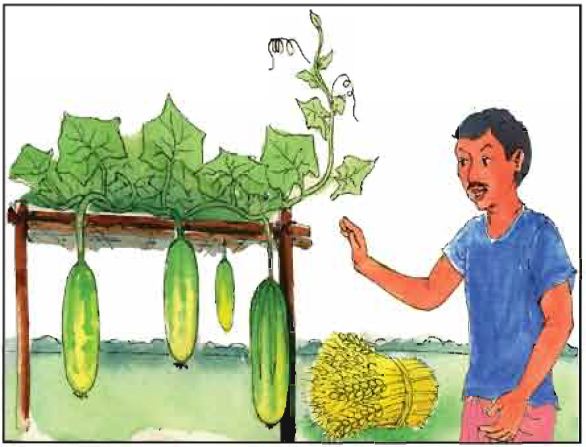 শ
শসা ঝোলে
শসা
ষ
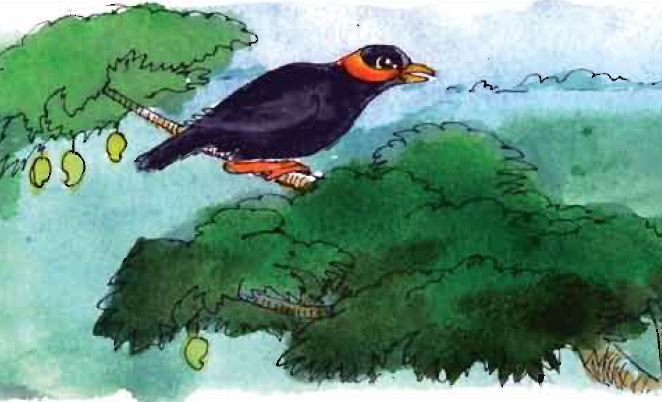 ষাঁড় আসে নদীর কূলে
ষাঁড়
এসো লিখি
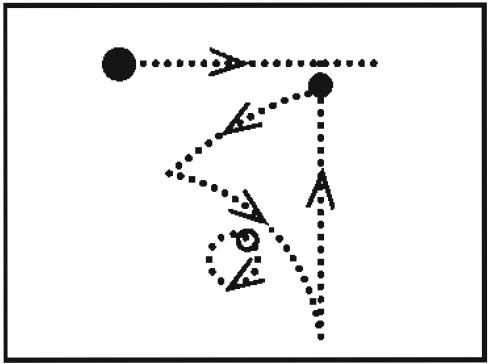 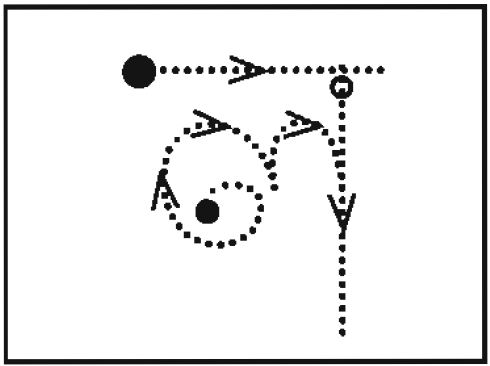 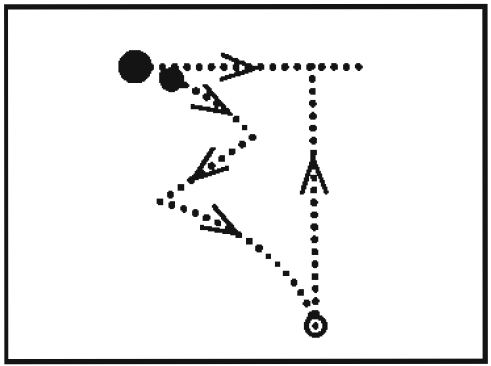 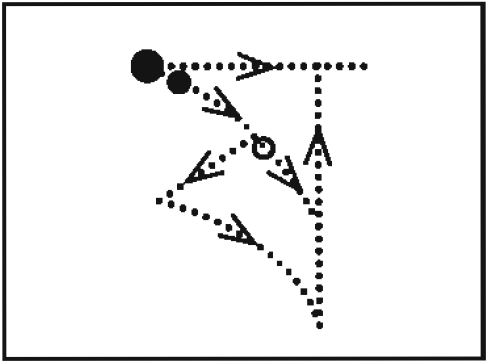 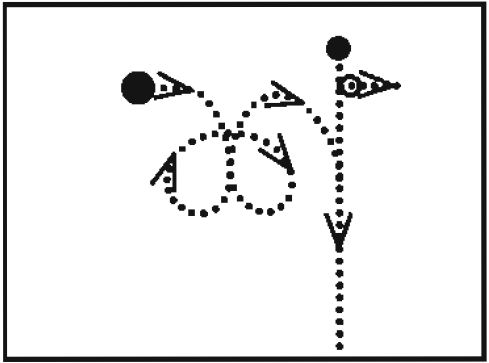 আমরা কি শিখলাম?
য
র
ল
ষ
শ
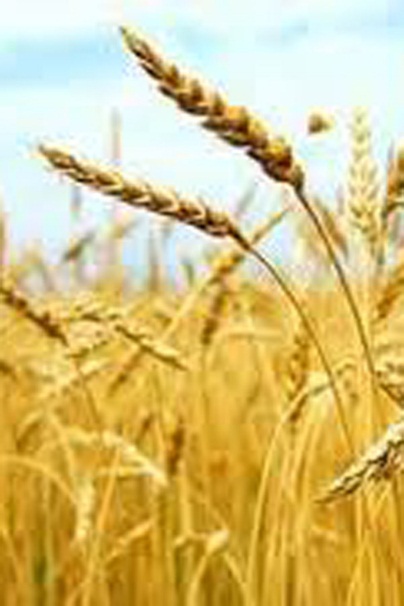 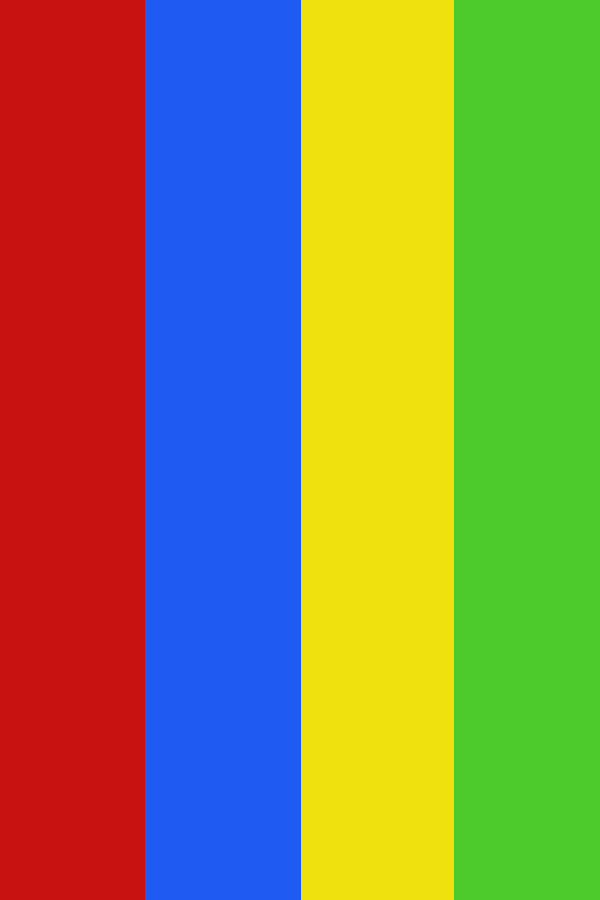 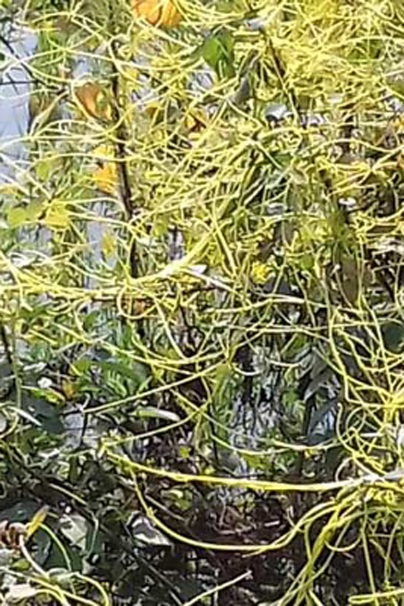 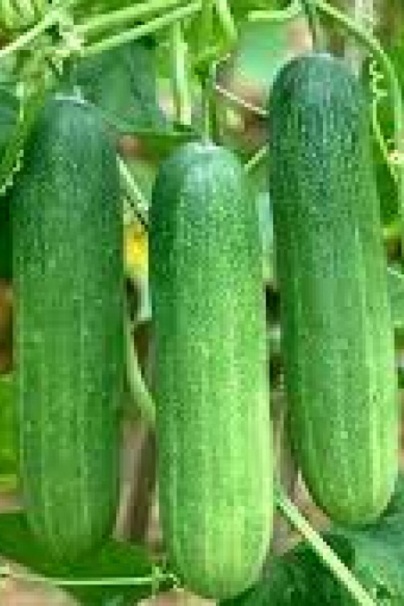 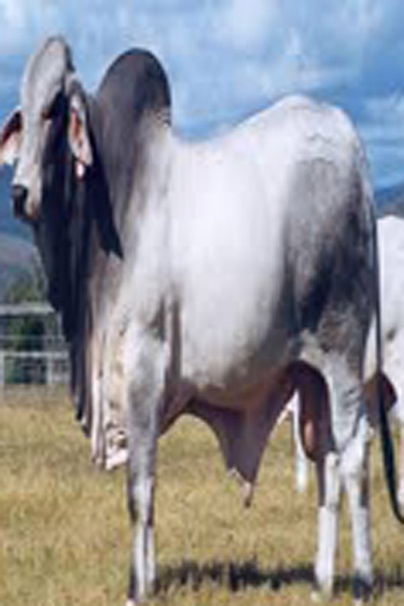 যব
রং
লতা
শষা
ষাঁড়
আমার বইয়ের পৃষ্ঠা-32 বের কর
দলীয় কাজ
দলঃ য
দলঃ র
দলঃ ল
র দিয়ে 1টি শব্দ বল
ল দিয়ে 1টি শব্দ বল
য দিয়ে 1টি শব্দ বল
দলঃ শ
দলঃ ষ
ষ দিয়ে 1টি শব্দ বল
শ দিয়ে 1টি শব্দ বল
বাড়ির কাজ
য  র  ল  শ  ষ ২ টি  করে  শব্দ  লিখে  আনবে
সবাই ভালো থেকো
ধন্যবাদ